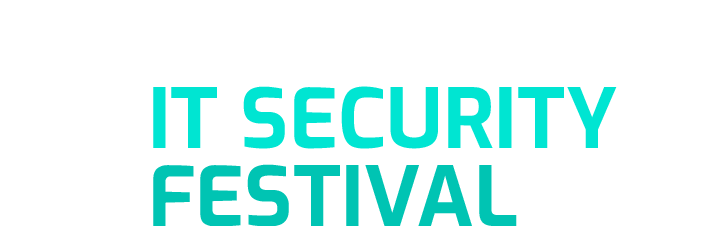 COM Object Hijacking
Marosi-Bauer Attila
OSEE, OSCE, OSCP, ECSA, CEH
CEO, Hacktivity Conference
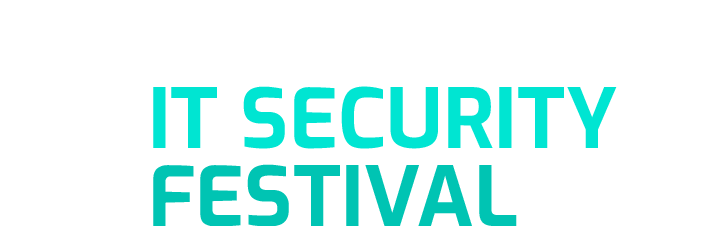 # whoami
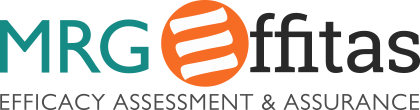 Principal Threat Analyst 



CEO & programbizottság



CEO & programbizottság
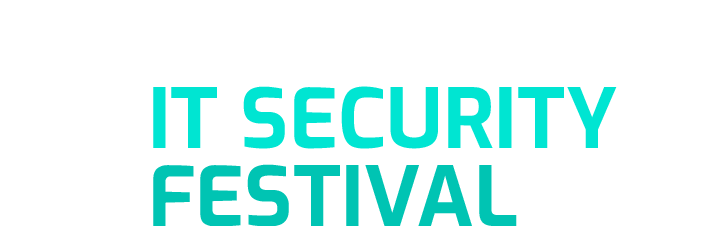 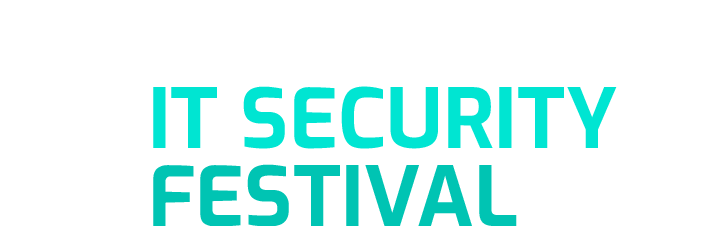 DEMO
Junction Folders
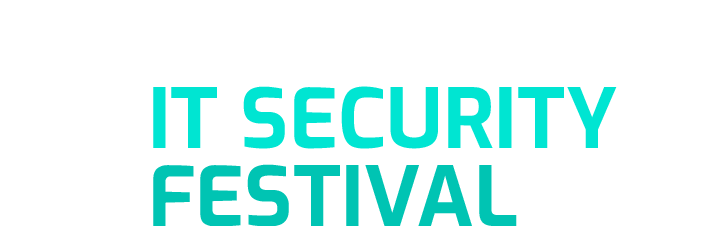 COM Object model
Nagyon régóta része a Windows architektúrának
A Winodws igen jelentős része ezen keresztül működik
Programkomponensek regisztrálhatják be ide magukat 
Többnyire DLL
De lehet akár valamilyen script fájl is!
Ezt a globális gyűjteményt a Windows kezeli (Windows Registry)
CLSID
Ezek alapján lehet beazonosítani az egyes komponenseket
De lehet név (ProgID) alapján is hivatkozni egy ilyen objektumra (pl:  IFileOpenDialog, Scripting.Dictionary)
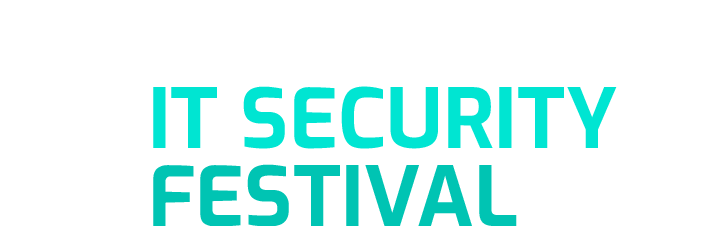 COM ObjectEgy nagyon általános példa
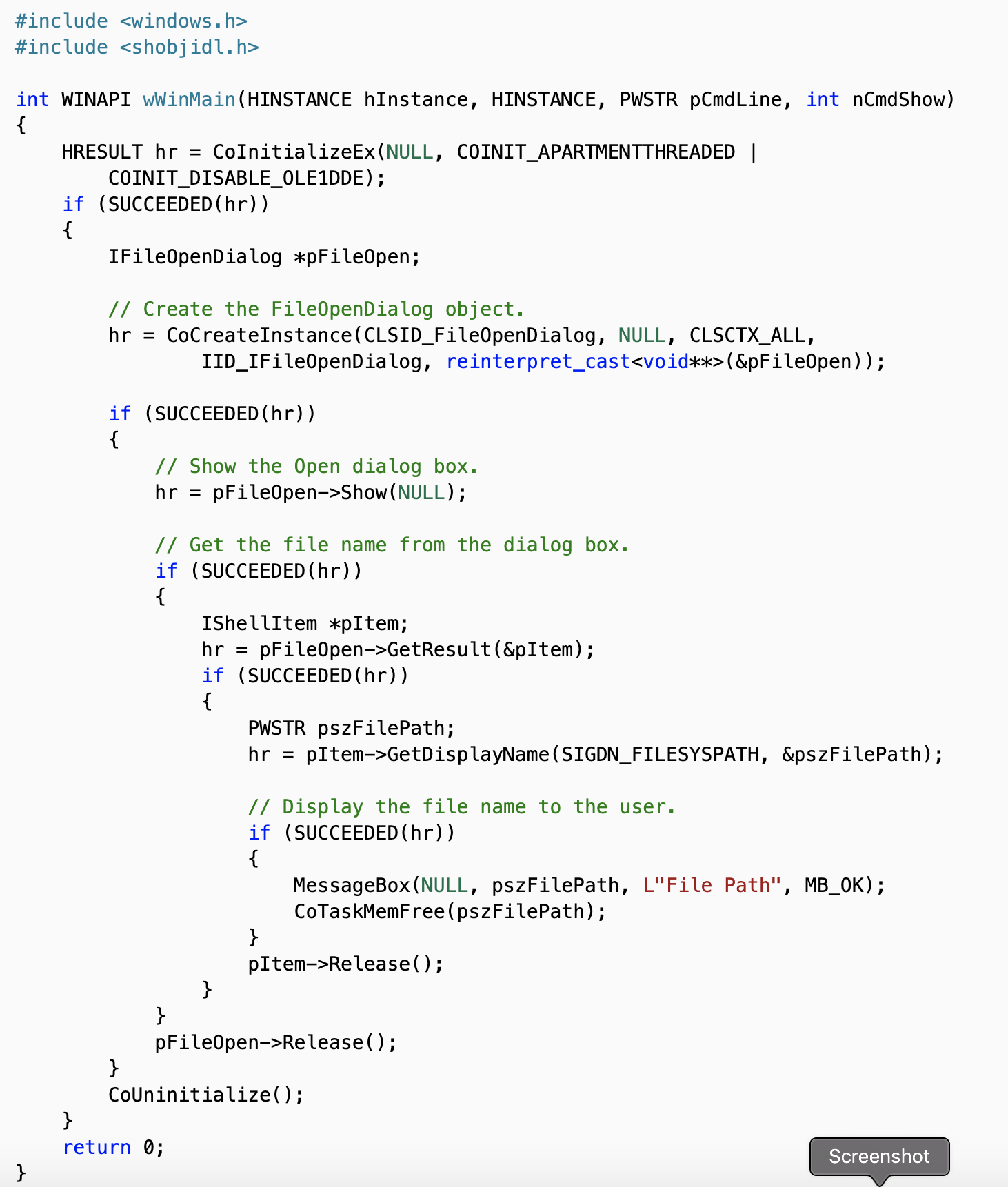 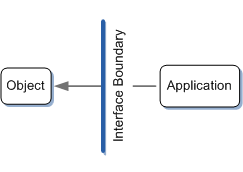 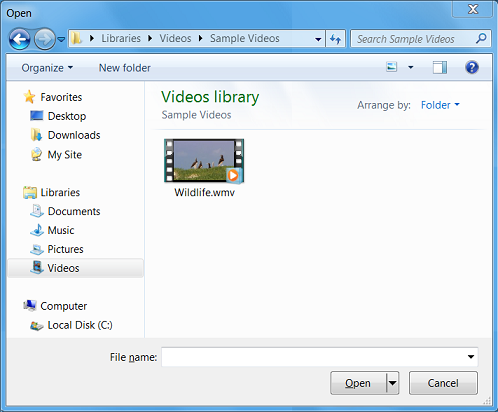 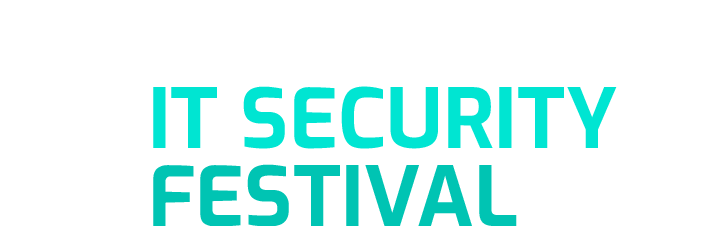 COM ObjectEgy nagyon általános példa
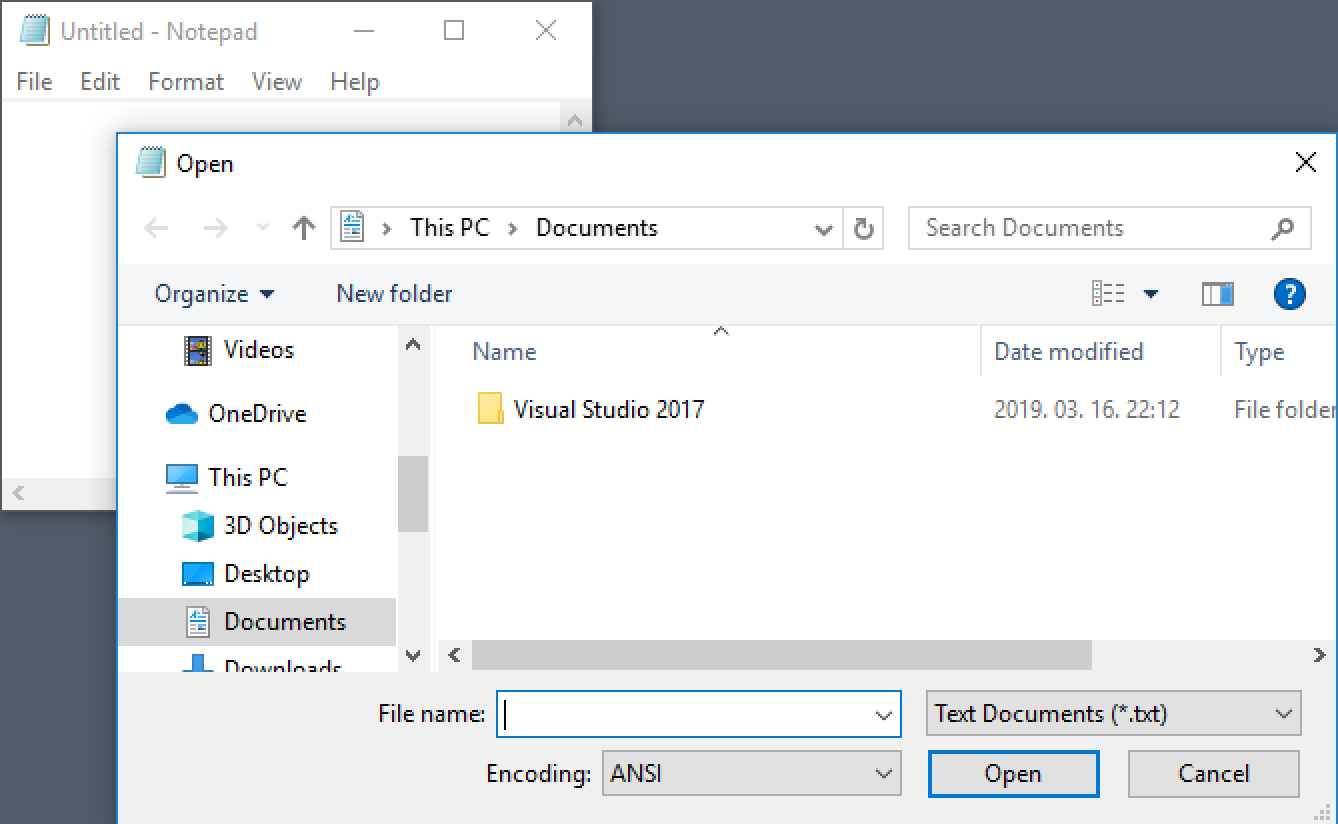 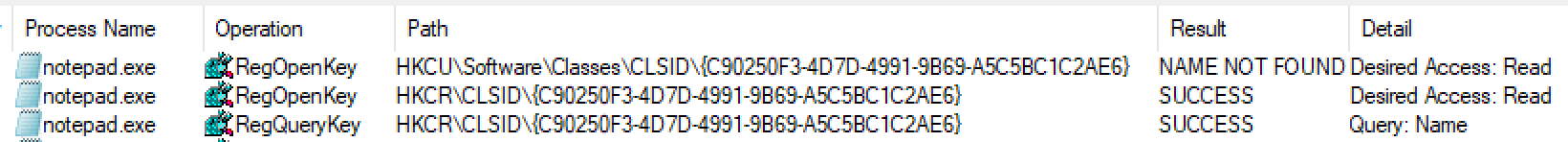 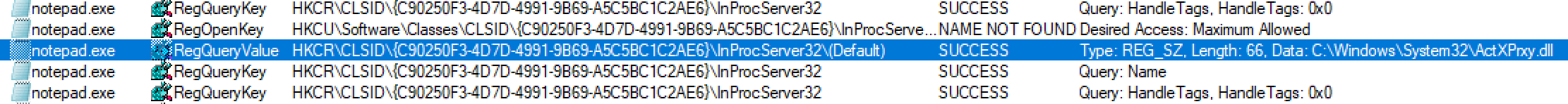 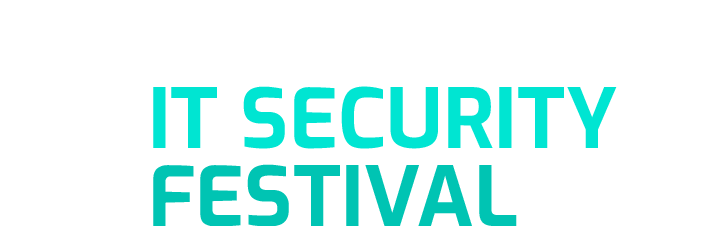 DEMO
ProcMon, InProcServer32
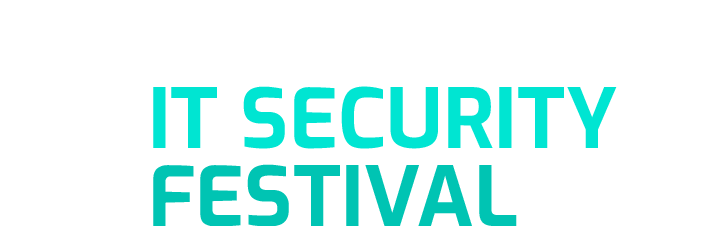 COM Object modellHKCU vs. HKLM
HKLM (HKEY_LOCAL_MACHINE\Software\Classes)
rendszerszintű (local machine) objektumok
A feltelepített alkalmazások ide pakolják be azokat az objektumokat, amiket minden egyes felhasználói fiókból el kell tudni érni 


HKCU (HKEY_CURRENT_USER\Software\Classes)
Ebben az ágban találhatóak meg egy adott felhasználóhoz (current user) regisztrált COM object-ek
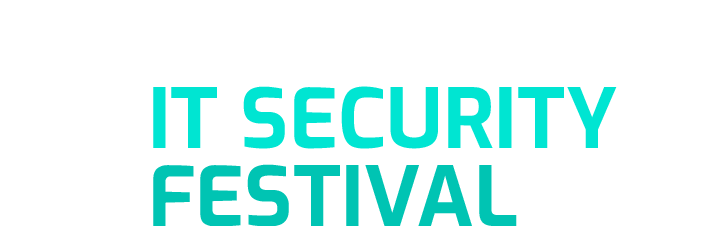 COM Object modellBiztonsági modell
HKLM (HKEY_LOCAL_MACHINE\Software\Classes)
Ezt bármilyen integritású folyamat használhatja
A magas integritású folyamatok csak ezt használják!
Csak magas integritású folyamatok módosíthatják



HKCU (HKEY_CURRENT_USER\Software\Classes)
Alacsony és közepes integritású folyamatok
Értelemszerűen az adott felhasználó használja csak. 
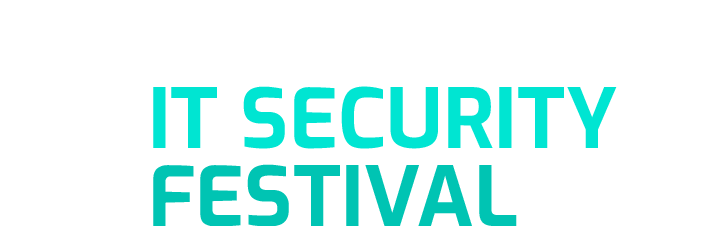 COM Keresési sorrend COM Search Order
És itt jön a csoda ...
Alacsony és közepes integritású folyamatok először:
HKEY_CURRENT_USER\Software\Classes ágban keresnek
Ha itt nem találják meg az objektumot, akkor:
HKEY_LOCAL_MACHINE\Software\Classes
Pont ugyanaz mint a
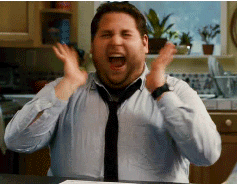 DLL search order hijacking
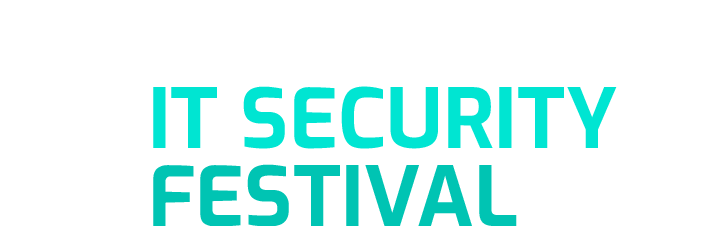 COM Object Hijacking
Valami ilyesmire lenne szükségünk:
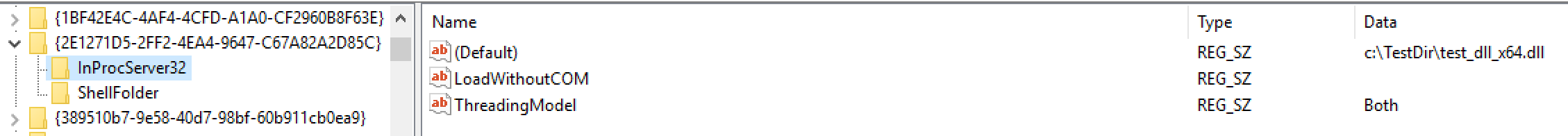 PowerShell snippet:
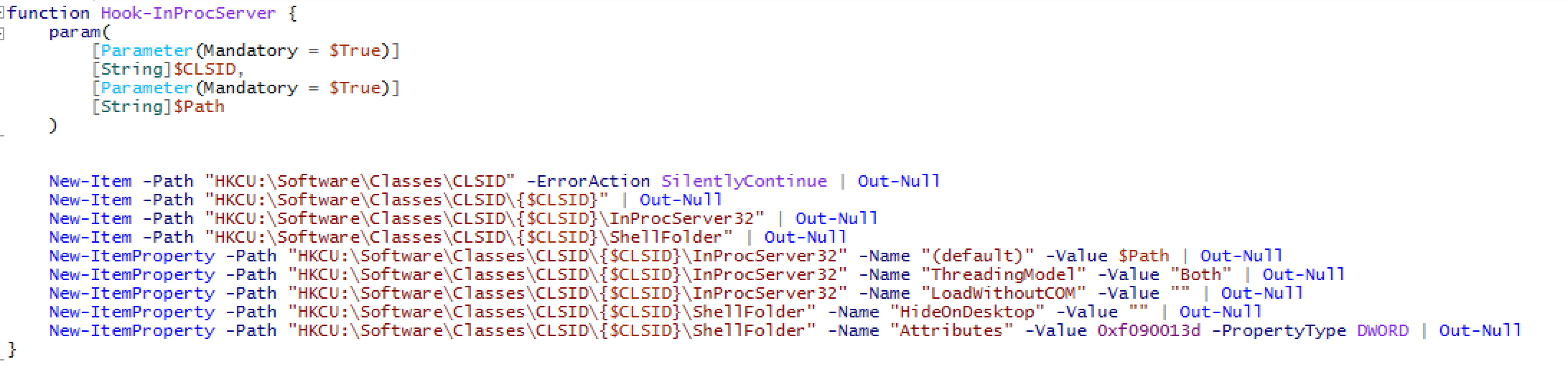 #> Hook-InProcServer -CLSID 2E1271D5-2FF2-4EA4-9647-C67A82A2D85C -Path c:\TestDir\test_dll_x64.dll
Code autor: Ruben Boonen (@FuzzySecurity)
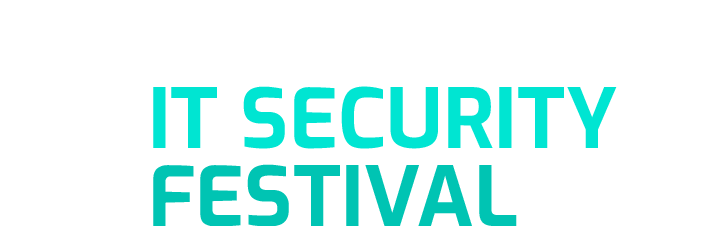 DEMO
PowerShell – Hook InProcServer32Restart explorer.exe
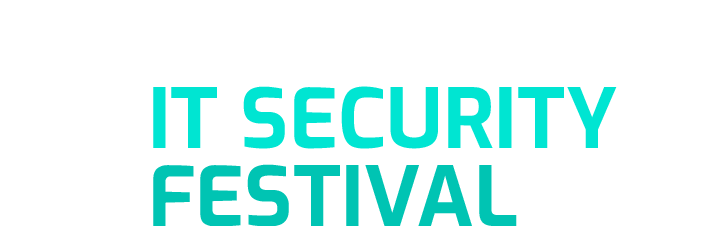 Mennyi az annyi?
A frissen telepített Windows 10-ben közel 300 (!!) olyan CLSID van, amit el lehet téríteni
Ez a telepítések (Office, egyéb alkalmazások) többszörösére is duzzadhat
Ennyi lehetséges ajtón tudunk bemenni az egyes folyamatokba
Ennyi lehetőségünk van, hogy perzisztensek legyünk
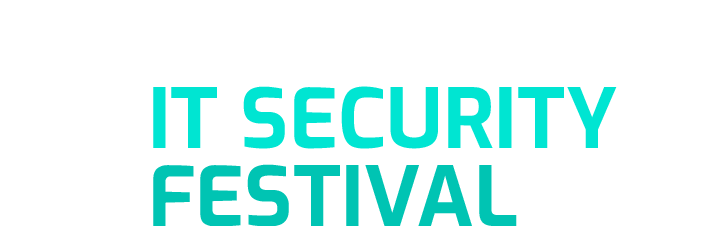 COM Object DoS (nem kompatibilis interface DoS)
Mi van ha a CLSID „mögött” lévő DLL nem rendelkezik azokkal az interfészekkel, amiket az őt betöltő folyamat elvár tőle??
Figyelmen kívül hagyja és csökkentett funkcionalitással megy tovább, vagy
Nem tudja lekezelni és kilép, összeomlik
Ha ez mondjuk egy felügyeleti (AV) alkalmazásban történik, akkor ezzel nagy mértékben lehet annak „hatékonyságát” csökkenteni. 
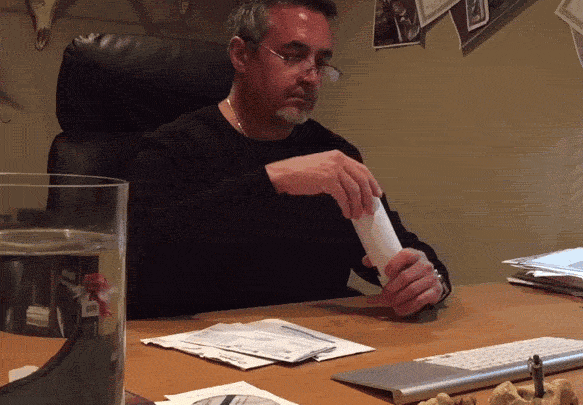 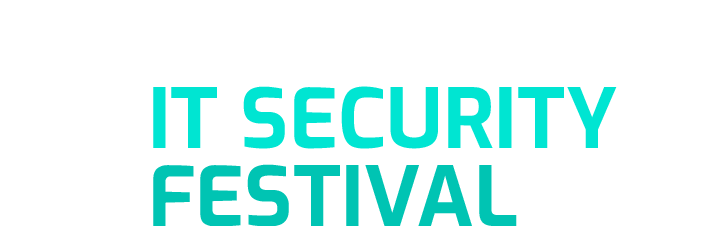 Útravalóként
COM-on keresztül nagyon könnyű kódot injektálni
Könnyen, egyszerűen kivitelezhető
A többi injektálási eljáráshoz képest hangtalan
Process Hollowing, Reflected DLL injection, CreateRemoteThread
Pusztán regisztry módosítással  = perzisztencia, code inject
A legtöbb biztonsági megoldás még nem figyeli
A COM object = rengeteg lehetőség
InProcServer32 (ezt használtam most)
LocalServer, TreatAs, InProcHandler32, Interfaces ...
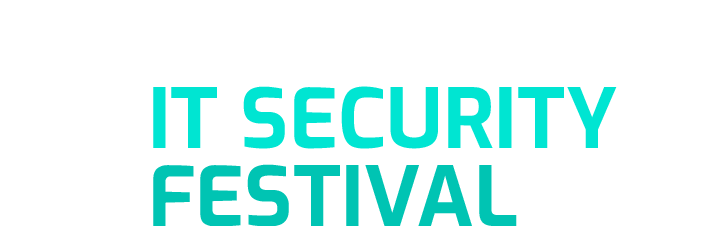 Hivatkozások és hasznosságok :P
Junction Folders

https://docs.rainmeter.net/tips/launching-windows-special-folders/

COM Object Hijacking

https://blog.silentsignal.eu/2018/01/08/bare-knuckled-antivirus-breaking/
https://www.fireeye.com/blog/threat-research/2019/06/hunting-com-objects.html
https://www.fireeye.com/blog/threat-research/2019/06/hunting-com-objects-part-two.html
https://bohops.com/2018/08/18/abusing-the-com-registry-structure-part-2-loading-techniques-for-evasion-and-persistence/
https://bohops.com/2018/08/18/abusing-the-com-registry-structure-part-2-loading-techniques-for-evasion-and-persistence/
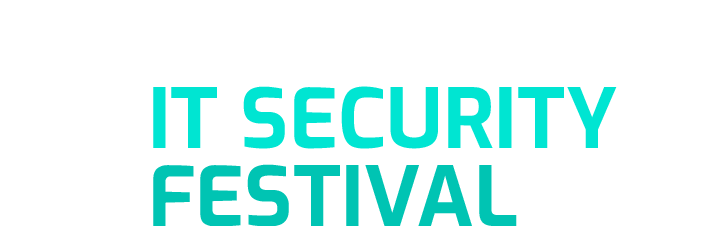 Köszönöm a figyelmet!
Marosi-Bauer Attila
OSEE, OSCE, OSCP, ECSA, CEH
CEO, Hacktivity Conference